Anglia 2018
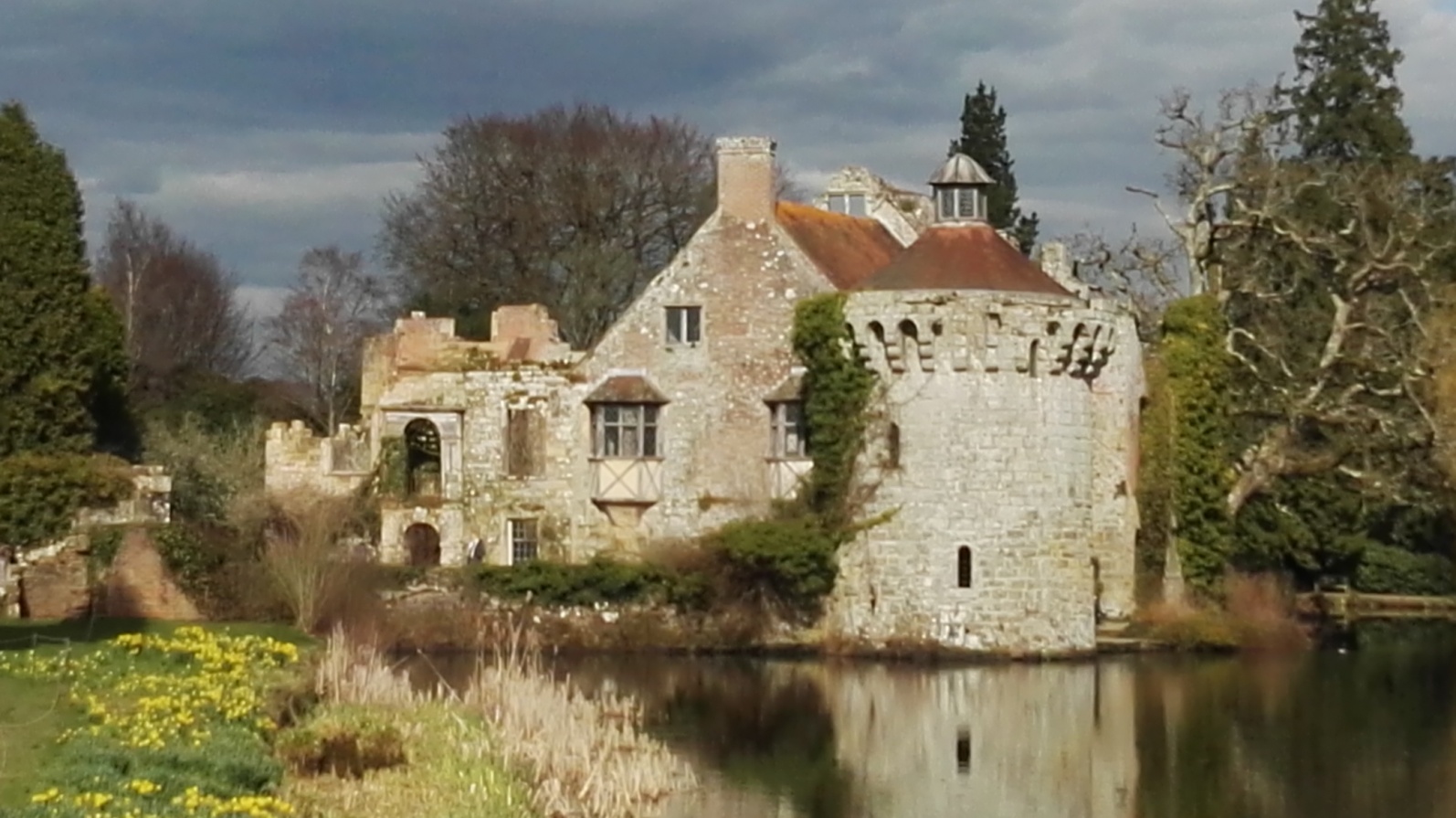 Csalagút
Scotney Castle
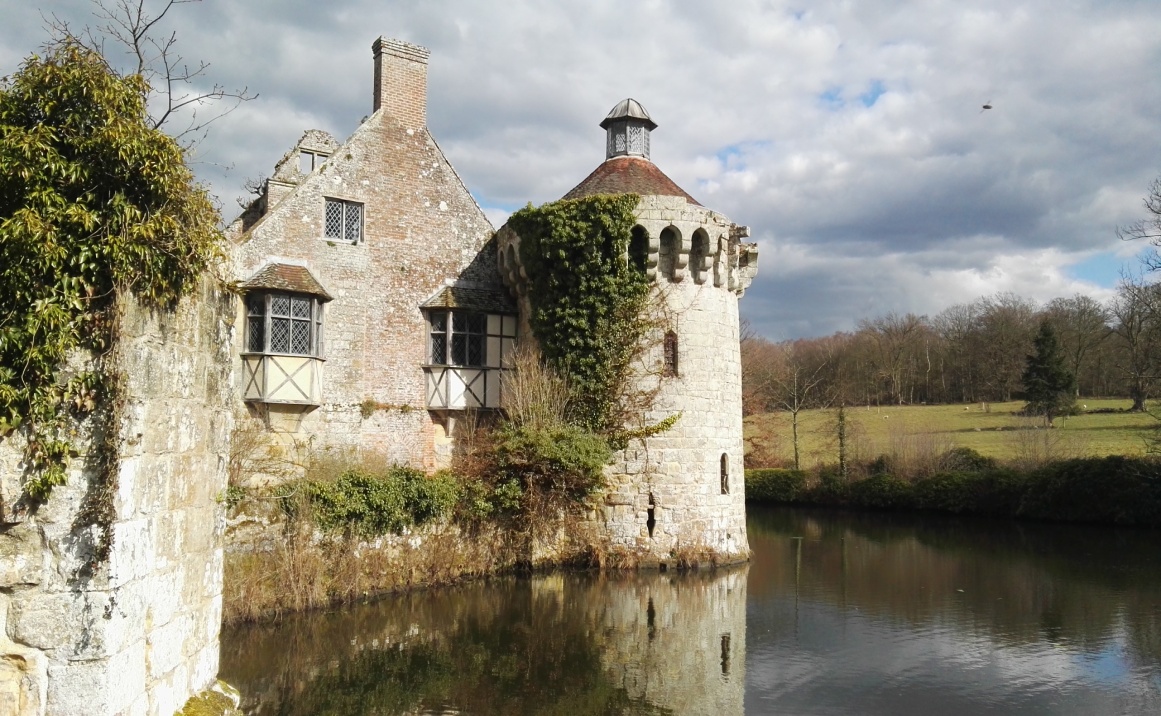 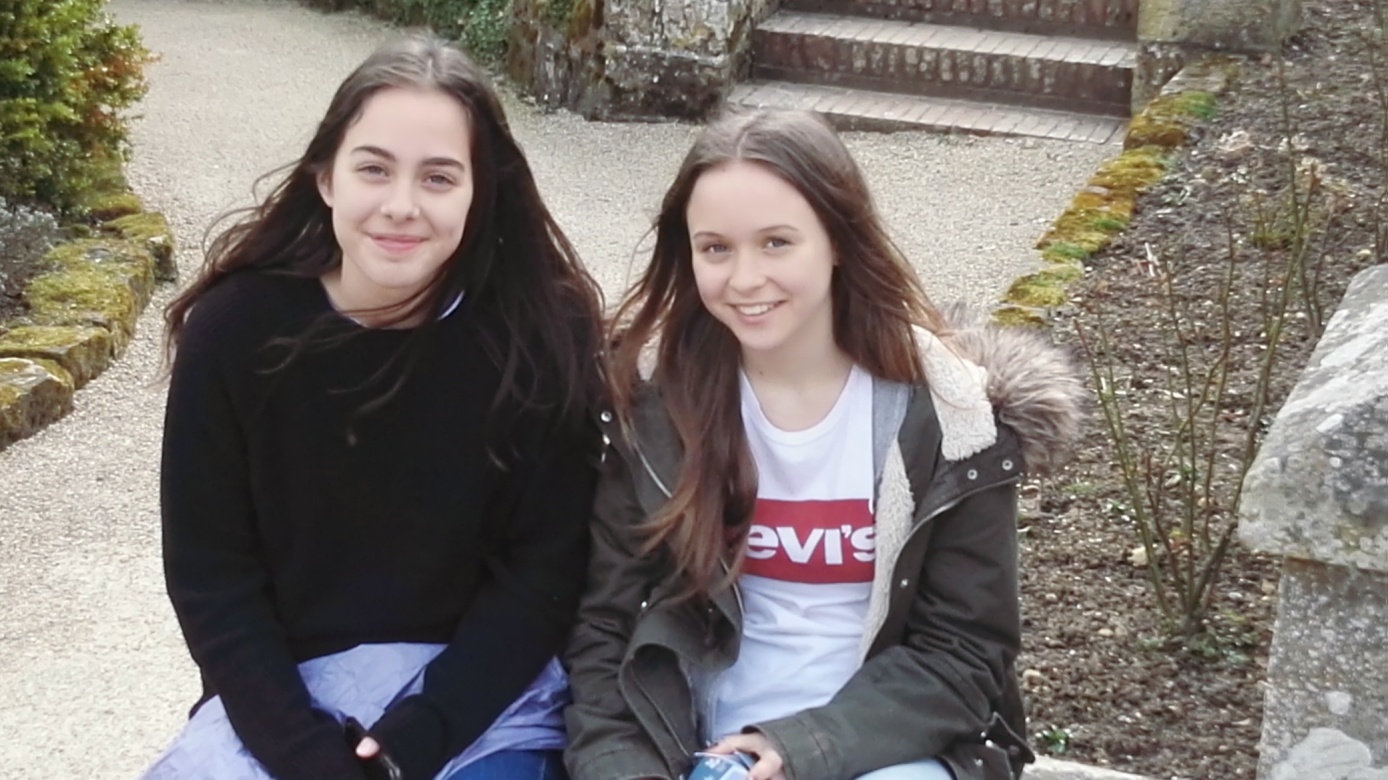 Brighton
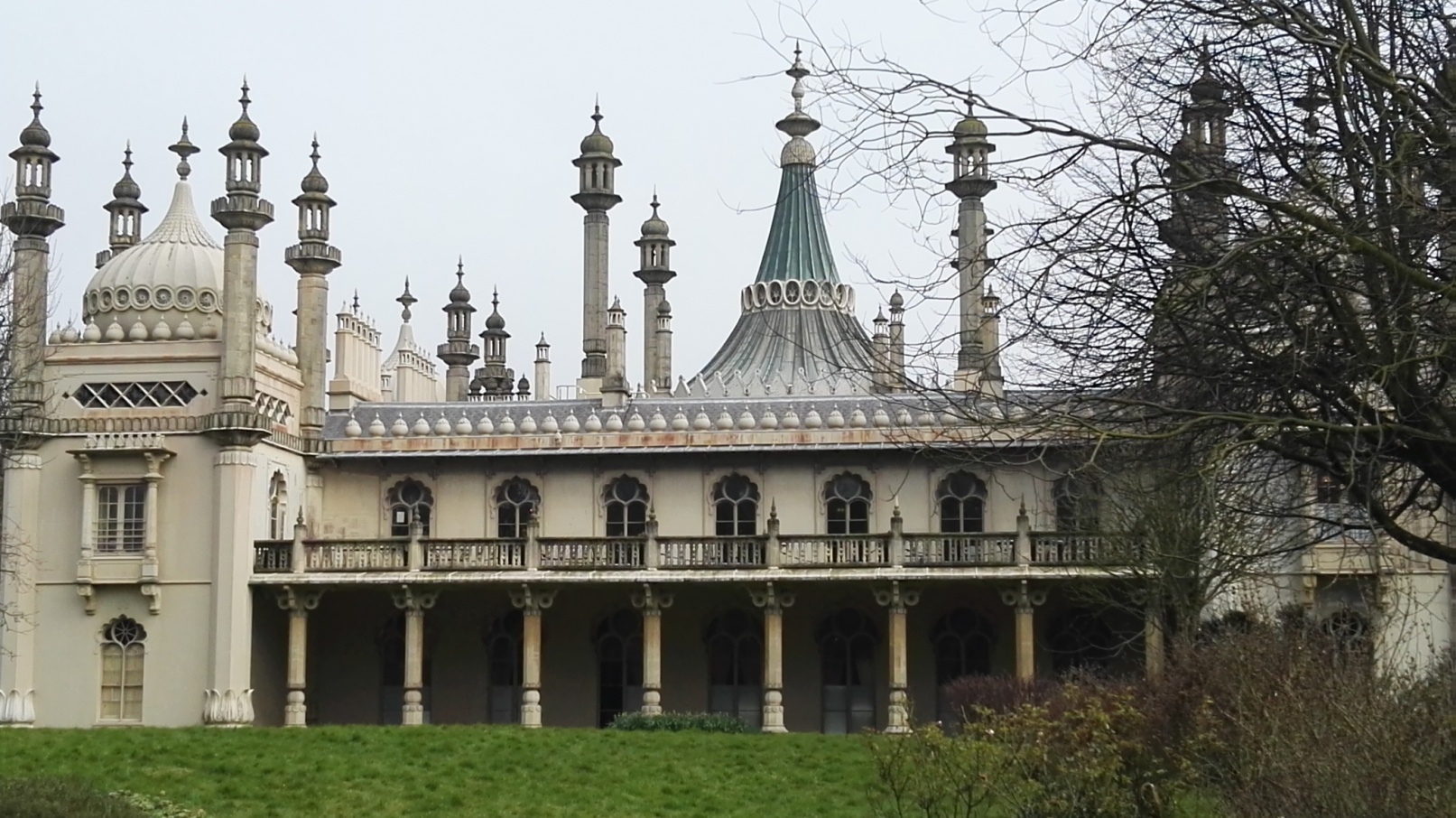 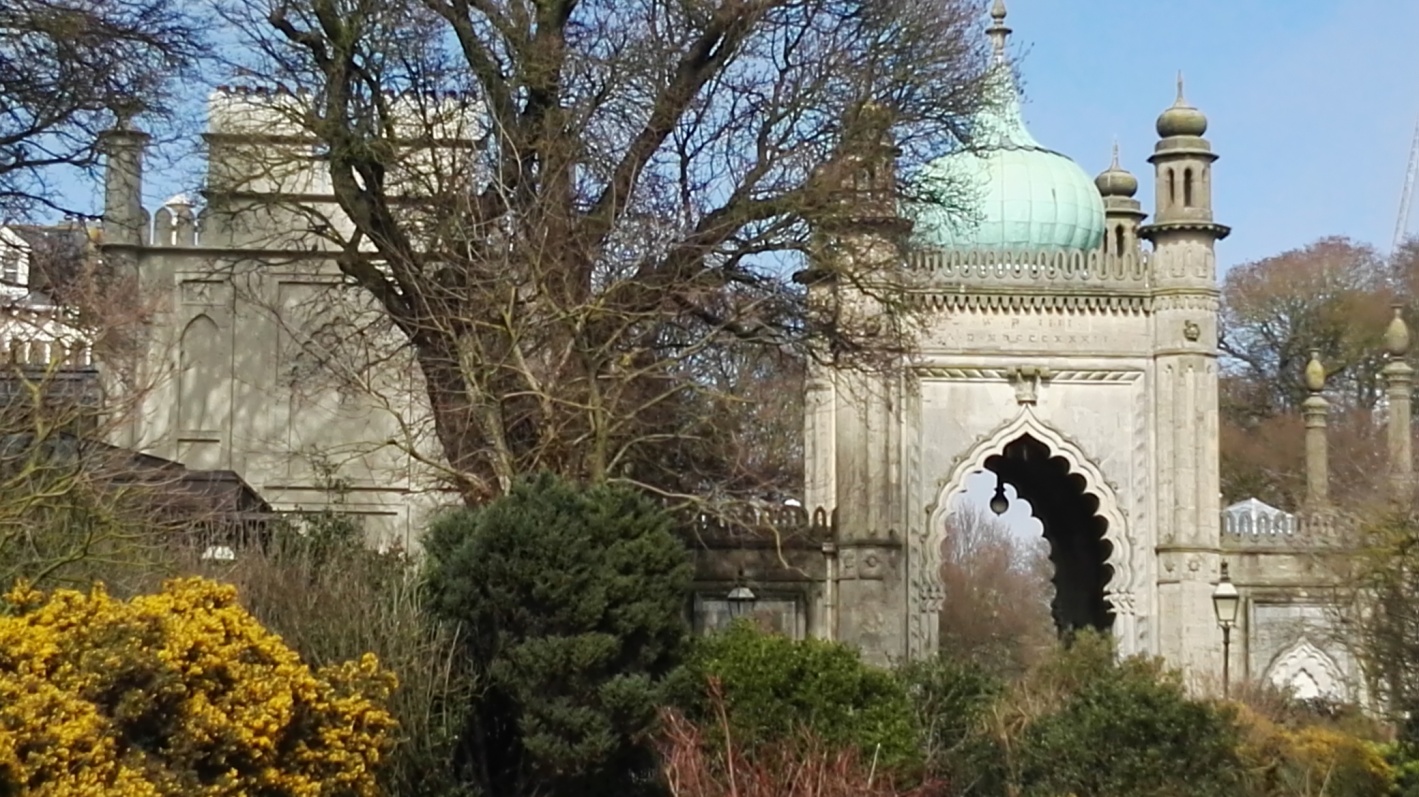 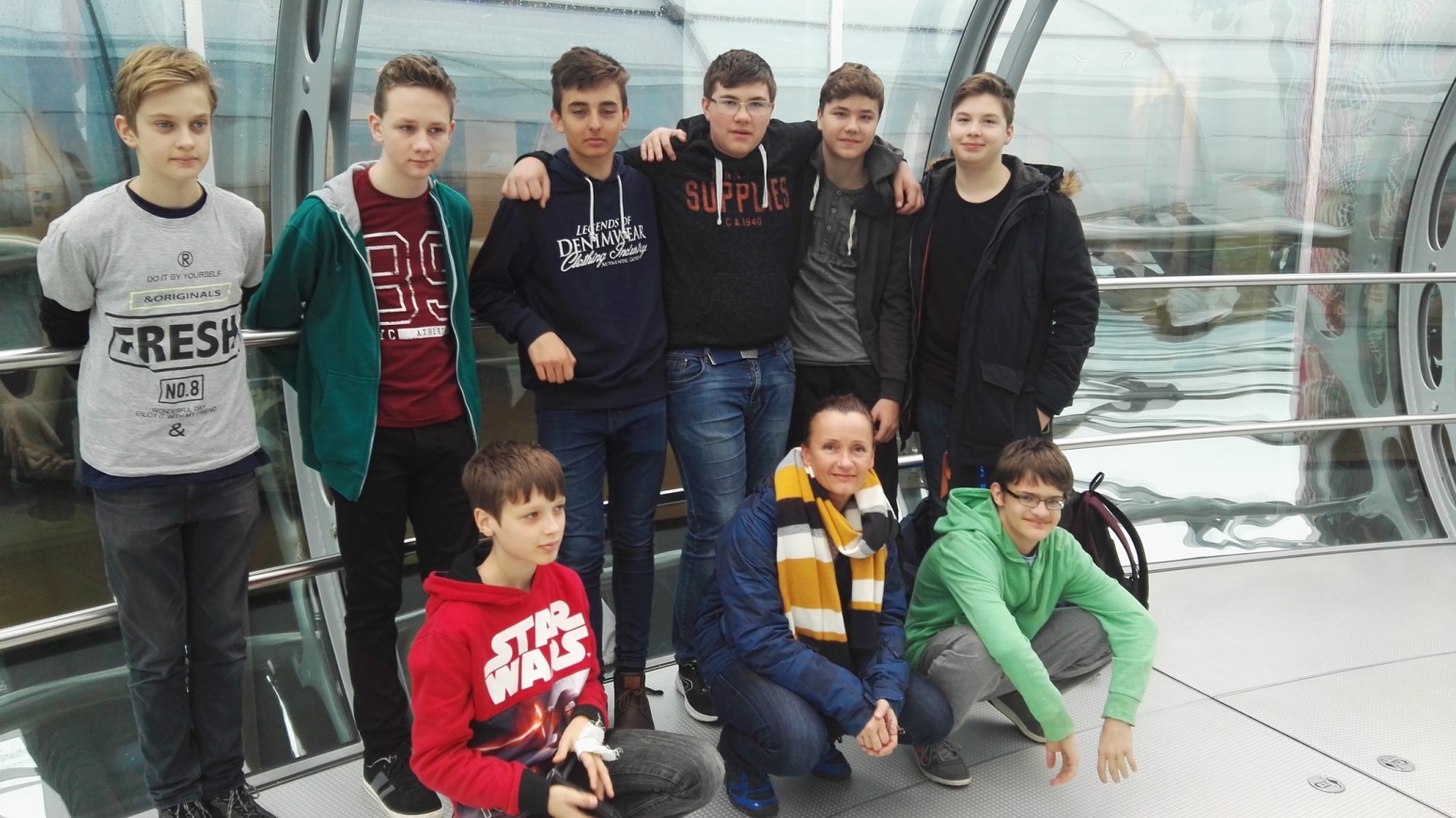 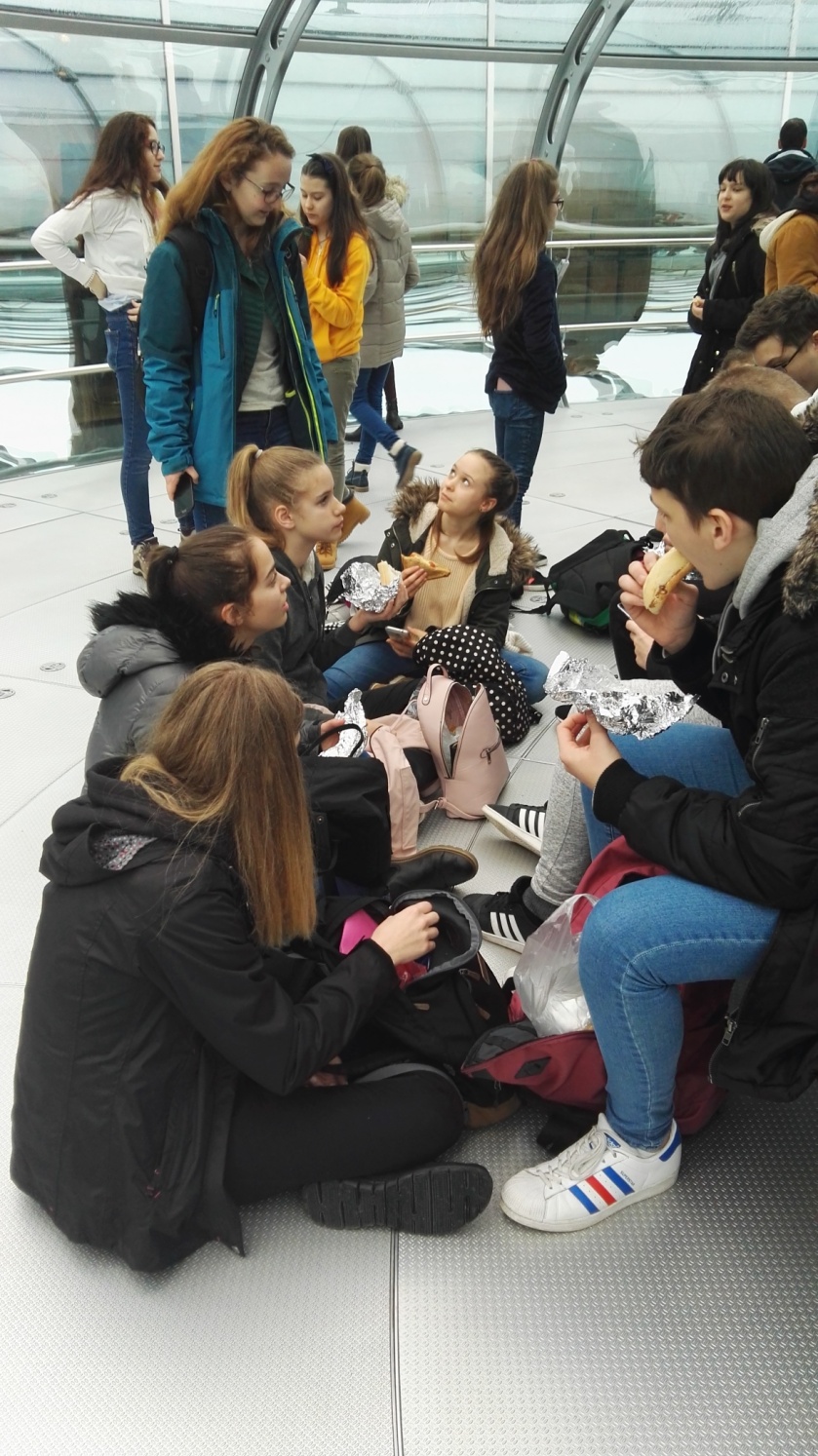 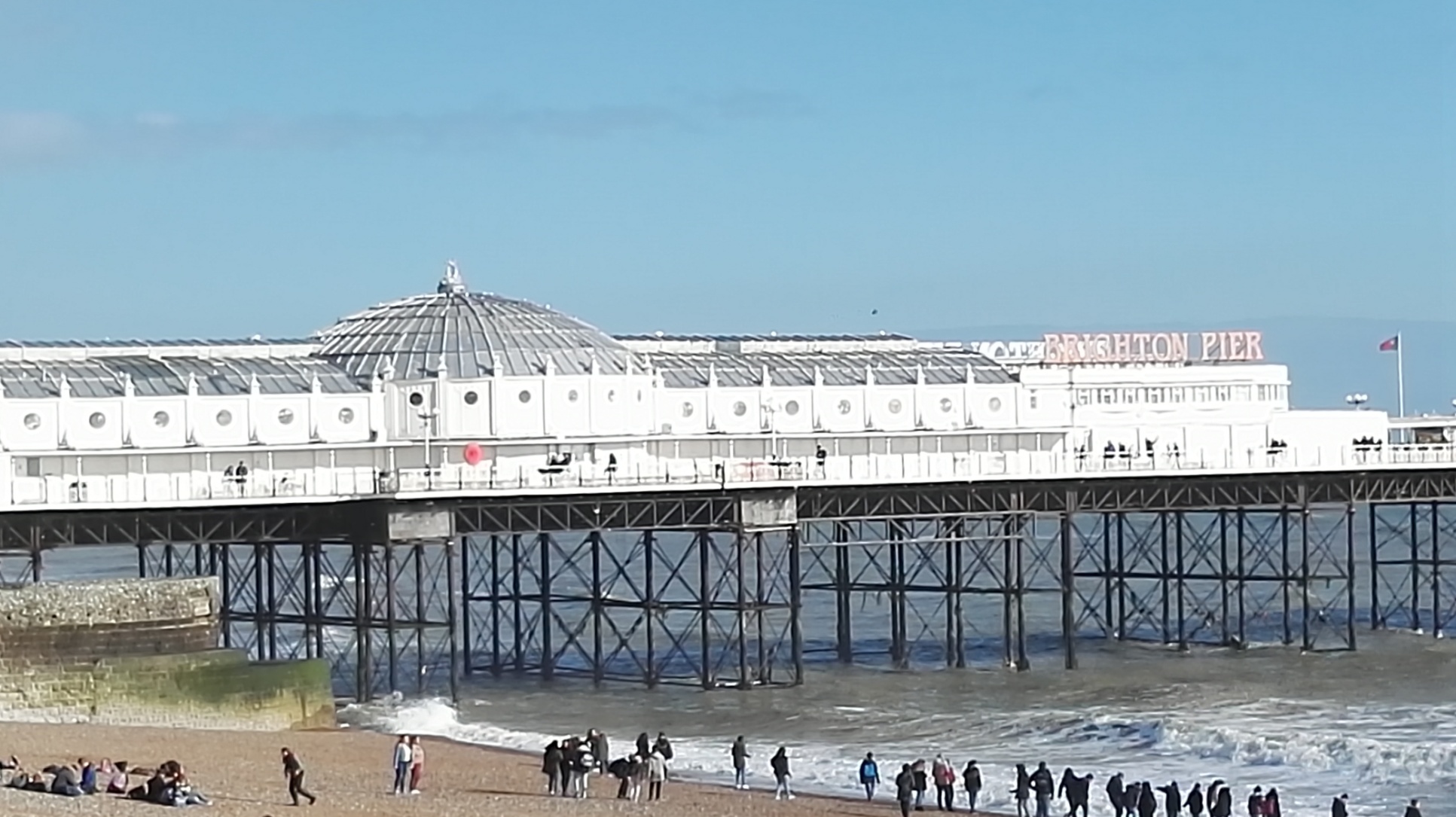 Mobile Home
Dover
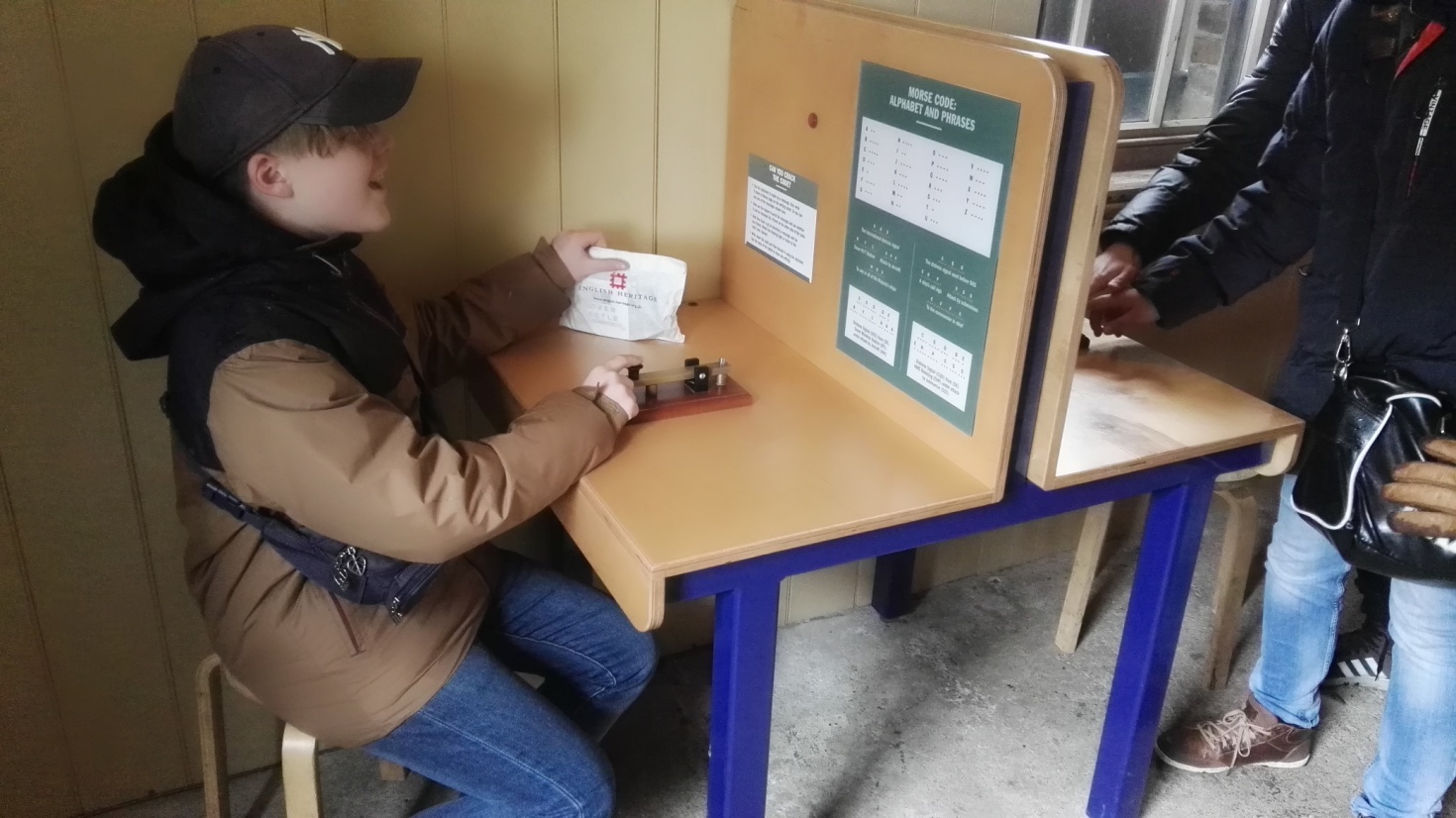 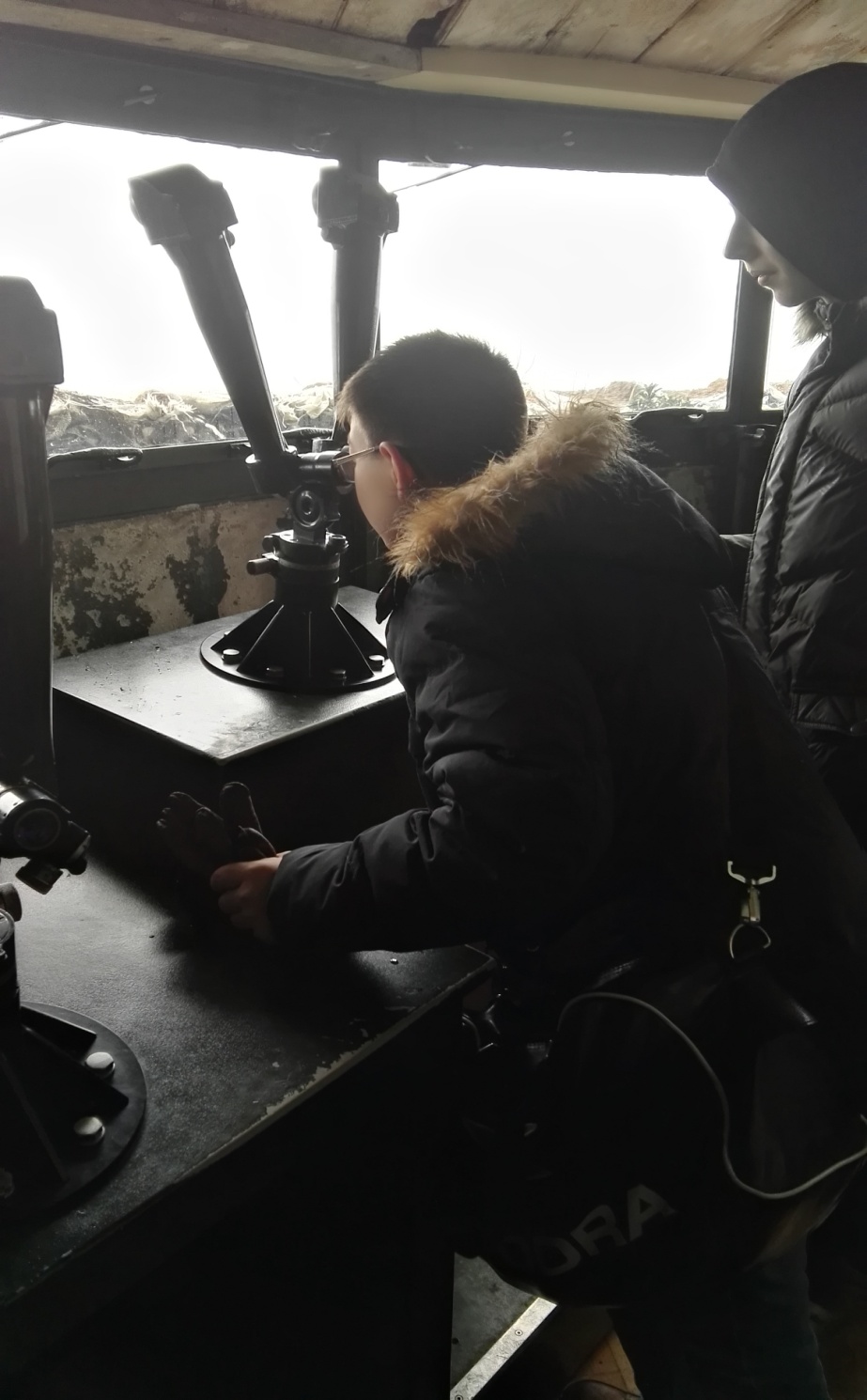 Rye
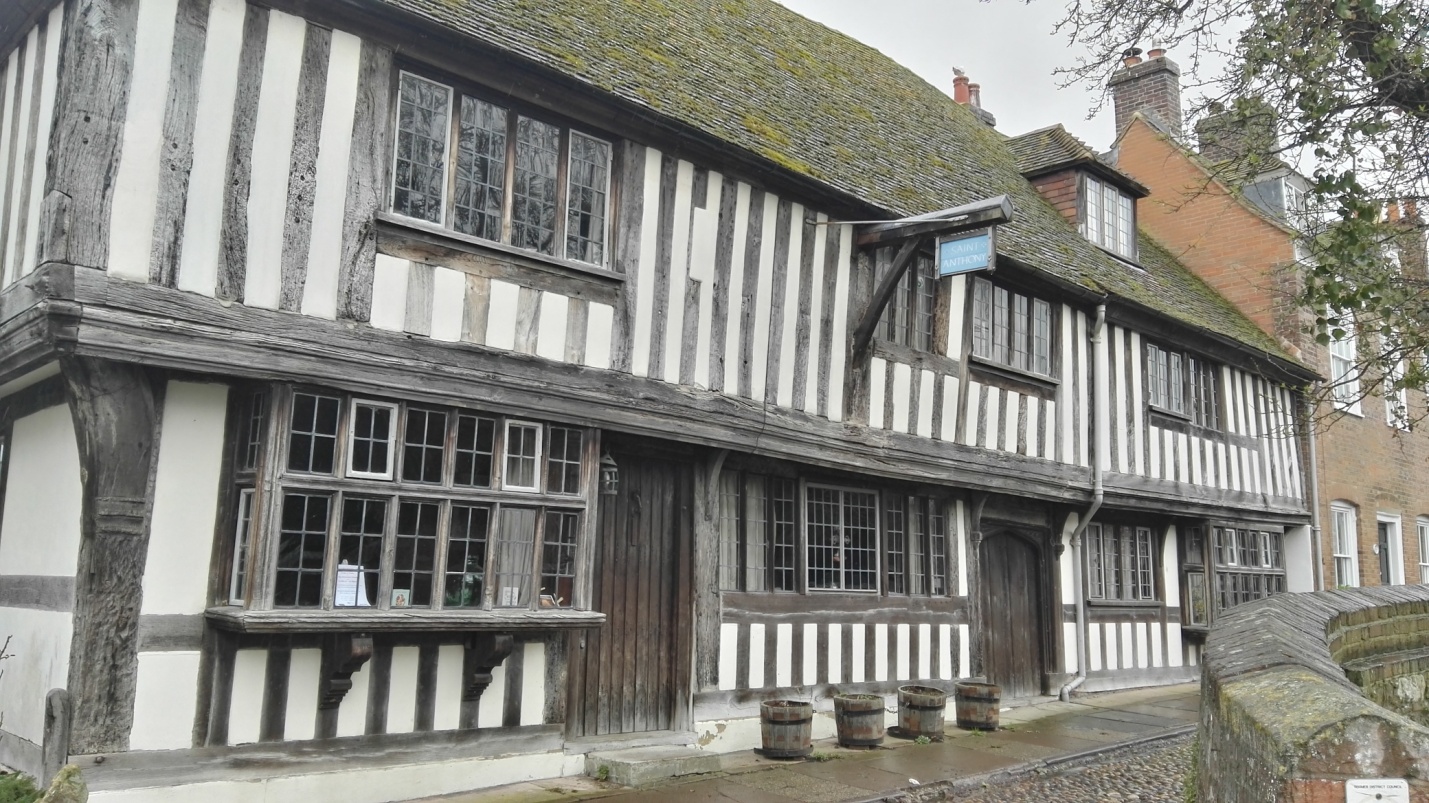 Hastings
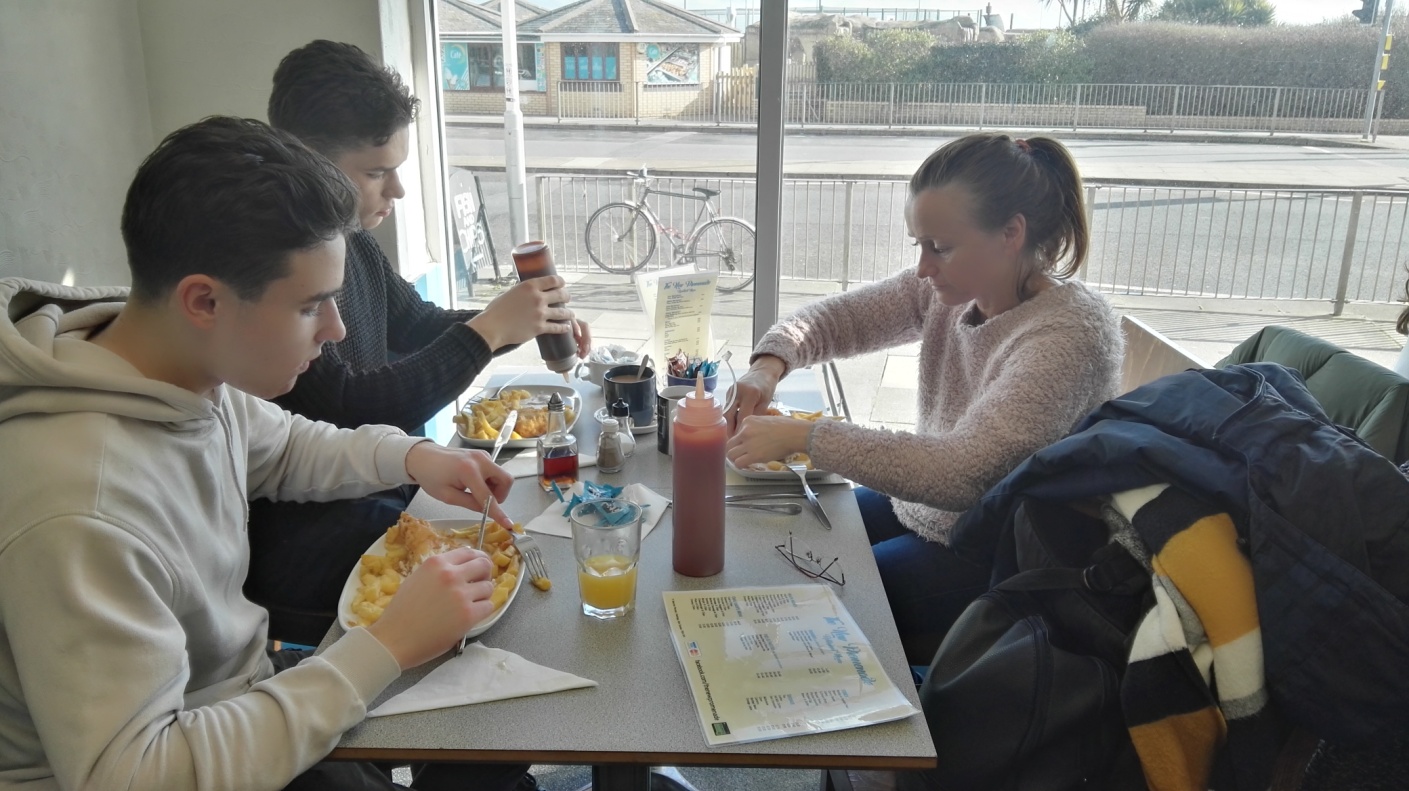 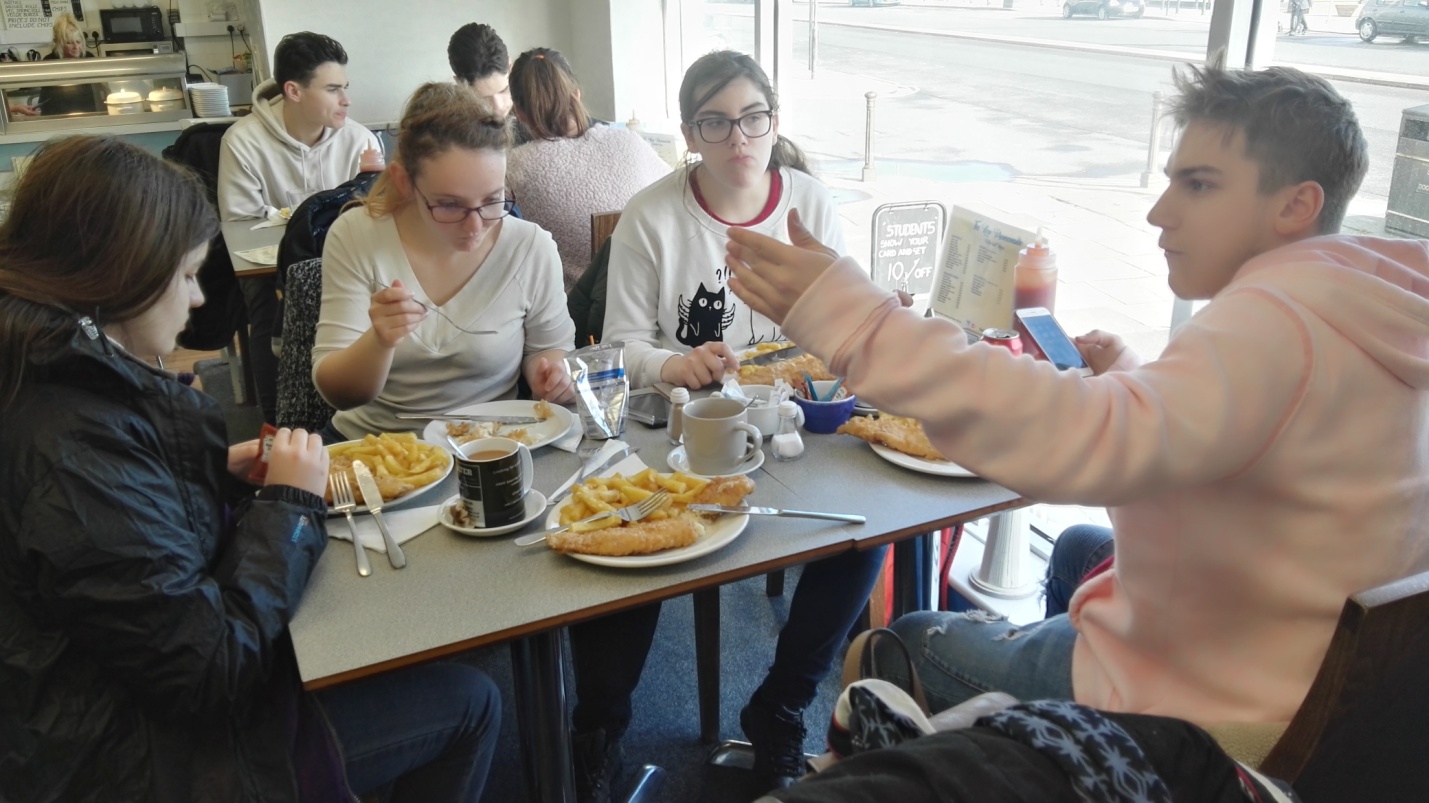 Batemans HouseRudyard Kipling otthona
Seven Sisters
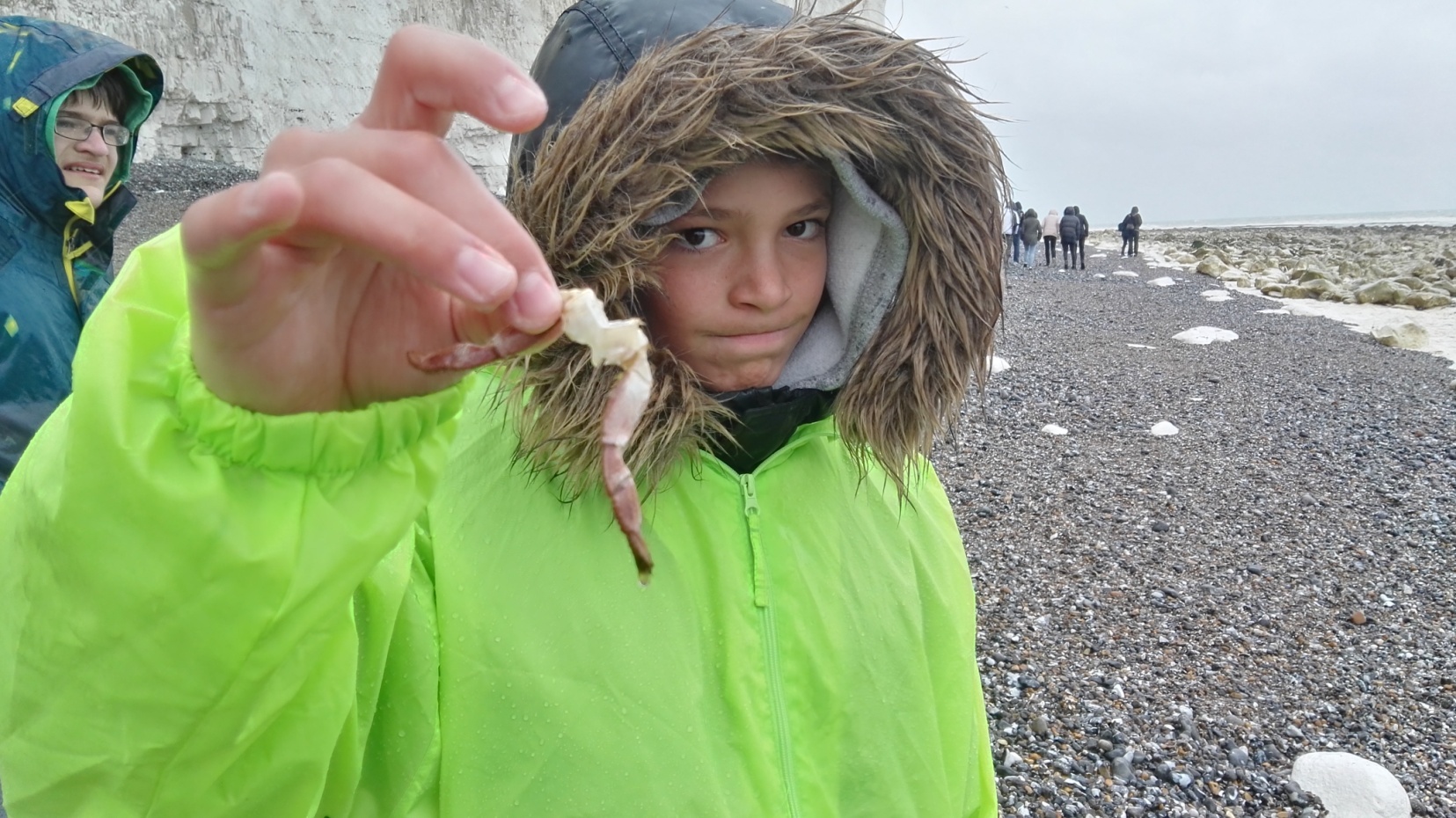 Gent